Kimyo
11-sinf
Mavzu:
Oksidlanish-qaytarilish reaksiyalarini yarim reaksiya usuli bilan tenglash-tirishga doir masalalar yechish.
Bugun darsda
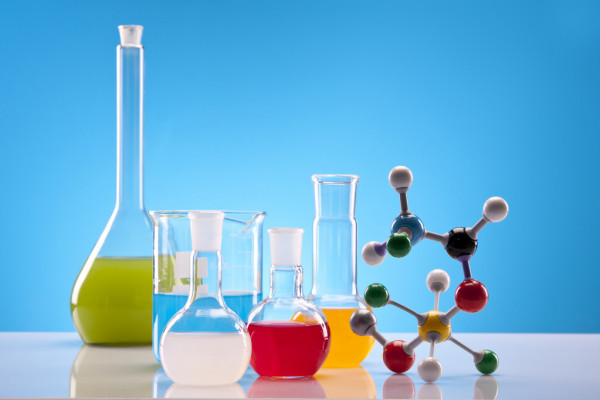 Reaksiya tenglamalarini yarim reaksiya usulida tenglashtirishni ko‘rib chiqamiz.
Oksidlanish-qaytarilish reaksiyalari
1. Quyidagi reaksiya tenglamalarini tugallang va yarim reaksiyalar usulida tenglashtiring. 
KMnO4+HNO2 +H2SO4→...
Oksidlanish-qaytarilish reaksiyalari
KMnO4 + H2SO4 + HNO2 →MnSO4+HNO3+K2SO4+H2O
Ushbu reaksiya tenglamasini yarim reaksiya usuli bo‘yicha tenglashtirishni ko‘rib chiqamiz.
Buning uchun ushbu reaksiyadagi oksidlovchi va qaytaruvchini aniqlab olamiz.
Oksidlanish-qaytarilish reaksiyalari
Avval oksidlovchining ionini MnO4- ko‘rib chiqamiz.   
MnO4- + → Mn 2+  
Tenglamaning chap tomonida 4 ta kislorod atomi bor. O‘ng tomonida esa kislorod atomi yo‘q. Tenglamadagi kislorod atomlarini tenglashtirib olish uchun, kislotali muhitda kislorod kam tomonga kerakli miqdorda kislorodni o‘zida saqlagan suv molekulasi qo‘shiladi. 
Ya’ni o‘ng tomonga 4 ta suv molekulasini qo‘shamiz. 
MnO4- + → Mn 2+   +4H2O
Oksidlanish-qaytarilish reaksiyalari
MnO4- → Mn 2+   +4H2O 
Endi vodorod atomlarini tenglashtiramiz. Tenglamaning chap tomonida vodorod atomlari yo‘q.
O‘ng tomonida esa 8 ta vodorod atomi bor. Tenglamadagi vodorod atomlarini tenglashtirib olish uchun, kislotali muhitda vodorod kerakli miqdorda  vodorodni o‘zida saqlagan vodorod ioni qo‘shiladi.
Ya’ni chap tomonga 8 ta vodorod ioni qo‘shamiz.
 MnO4- + 8H+  → Mn 2+   +4H2O
Oksidlanish-qaytarilish reaksiyalari
MnO4- + 8H+  → Mn 2+   +4H2O 
Chap tomondagi ionlar zaryadlarining arifmetik yig‘indisi +7 ga, o‘ng tomondagilarniki esa +2 ga teng. Chap tomonga 5 ta elektron qo‘shsak, ikkala  tomondagi  zaryadlar  teng  bo‘ladi.
MnO4- + 8H+ +5e - → Mn 2+   +4H2O  
Endi qaytaruvchilik xossasiga ega bo‘lgan 
NO-2 ni o‘zgarishini ko‘rib chiqamiz.
  NO2 - →  NO3 -
Oksidlanish-qaytarilish reaksiyalari
NO2 - →  NO3 –
Bu yerda o‘ng tomondagi kislorod atomlari soni 3 ta bo‘lib, chap tomonda kislorod atomi 2 ta. 
Shuning uchun 1 ta kislorod atomini o‘zida saqlagan 1 ta  suv  molekulasini  chap  tomonga  qo‘shamiz.
NO2 - + H2O →  NO3 -
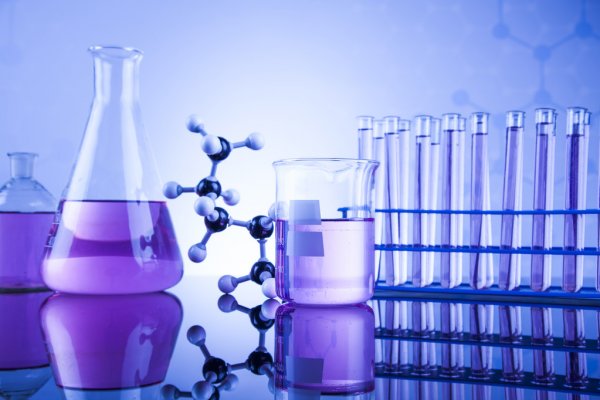 Oksidlanish-qaytarilish reaksiyalari
Reaksiyani chap tomonida 2 ta  vodorod atomi bo‘lib, o‘ng tomonda vodorod atomi yo‘q. 
Vodorod atomlarini ham tenglashtirish uchun o‘ng tomonga 2 ta  vodorod  ionini  qo‘shamiz.
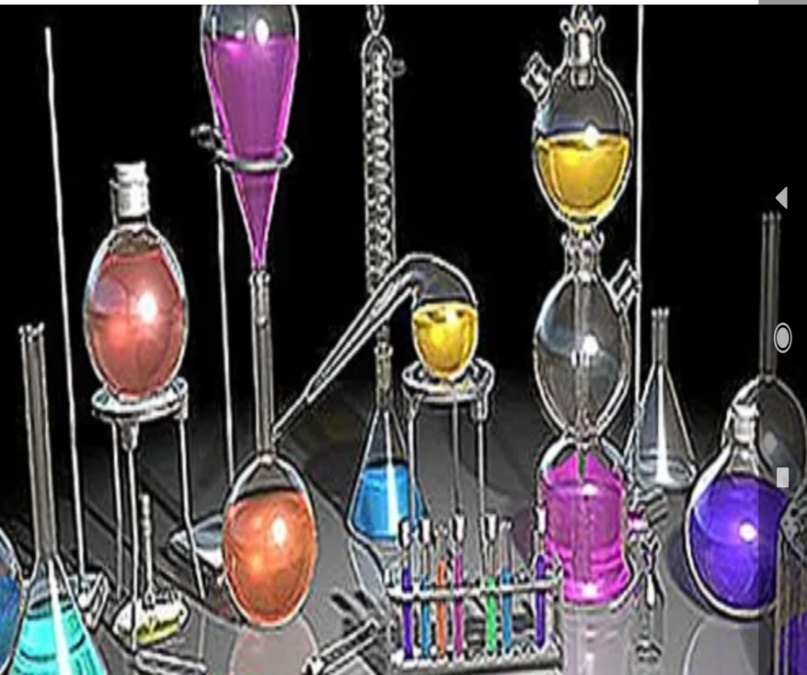 NO2 - + H2O  →  NO3 - +2H +
Oksidlanish-qaytarilish reaksiyalari
NO2 - + H2O  →  NO3 - +2H + 
Chap tomondagi zarrachalarni zaryadlarini arifmetik yig‘indisi -1 ga teng. O‘ng tomondagi ionlarni zaryadlarini yig‘indisi esa +1 ga teng.
Ikkala tomondagi zaryadlarni tenglashtirish uchun chap tomondan 2 ta elektronni olib  tashlasak,  ikkala  tomonda zaryadlar teng bo‘ladi.

NO2 - + H2O -2e - →  NO3 - +2H +
Oksidlanish-qaytarilish reaksiyalari
Endi oksidlovchi va qaytaruvchilarni ionli tenglamalarini birlashtirib, ularni olgan yoki bergan elektronlari sonini tenglashtirish yo‘li bilan bu ionlarni oldiga  qo‘yiladigan  koeffitsiyentlarni  aniqlab  olamiz:
MnO4- + 8H+  +5e- → Mn 2+   +4H2O         5   2
NO2 - + H2O   -2e →  NO3 - +2H +              2   5
Oksidlanish-qaytarilish reaksiyalari
Aniqlangan  koeffitsiyentlarni  tegishli  tenglamalarga  qo‘yib  chiqamiz:
MnO4- + 8H+  +5e-→ Mn 2+   +4H2O           5   2
NO2 - + H2O   -2e →  NO3 - +2H +              2   5
2MnO4- + 16H+  → 2Mn 2+   +8H2O         
5NO2 -  +  5H2O  → 5 NO3 - +10H +                               
Endi oksidlovchi va qaytaruvchining ionli tenglamalarini birlashtirib yozib olamiz. 
2MnO4- + 16H+ +5NO2 - + 5H2O → 2Mn 2+  +8H2O+5 NO3 - +10H +
Oksidlanish-qaytarilish reaksiyalari
Reaksiyani chap va o‘ng tomonlaridagi suv molekulalari va vodorod ionlarini qisqartirib, qisqartirilgan ionli tenglamani hosil  qilamiz.
 2MnO4- +6H + 5NO2- → Mn2++3H2O+5NO3- 
Ionlarni oldidagi koeffitsiyentlarini, tegishli molekulalarni oldiga qo‘yamiz va molekulyar tenglama tuzamiz:
2KMnO4+HNO2 +3H2SO4→2MnSO4+5HNO3+K2SO4+3H2O
Natijada oksidlanish-qaytarilish reaksiyasi tenglashganini ko‘rishimiz mumkin.
2-misol
Quyidagi oksidlanish-qaytarilish reaksiyasini yarim reaksiyalar usulida tenglashtiring? 

P 4S 7 +HNO 3 +H 2O →H 3 PO 4+H 2SO4+NO
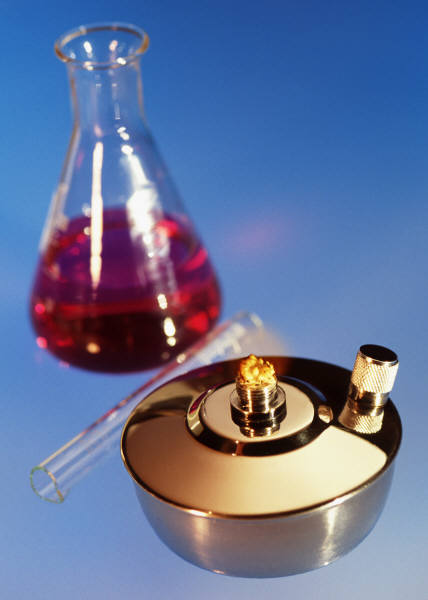 2-misol
P4S7 + HNO3 + H 2O →H3PO4 + H2SO4 + NO
P4S7  + 44H2O →  4PO4-3  + 7SO4 -2  + 88H+
NO3-  +  4H+→NO + 2H2O 
P4S7  + 44 H2O-62e - →  4PO4-3  + 7SO4 -2 + 88H+     62       3       
NO3-   +  4H+ +3e - →NO + 2H2O                               3    62
3P4S7 +132H2O+62NO3-   +  248H+ → 
12PO4-3   + 21SO4 -2 + 264H+ +62NO + 124H2O 
3P4S7 + 8H2O+62NO3- →12PO4-3 + 21SO4 -2  + 16H++62NO
2-misol
3P4S 7 + 8H2O + 62NO3-→ 
12PO4-3  + 21SO4 + 16H+ + 62NO 

3P4S 7 + 62HNO 3 + 8H 2O →
12H3PO4 + 21H2SO4 + 62NO
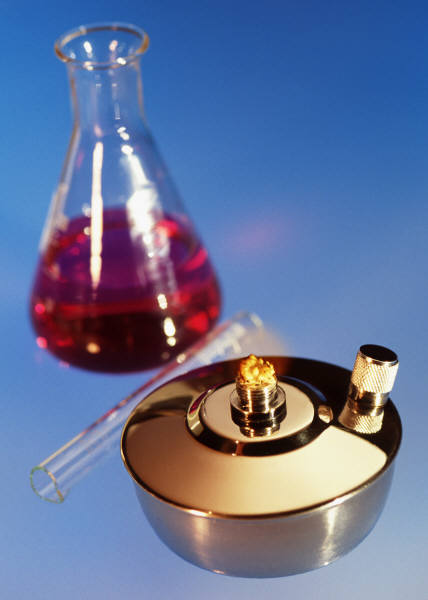 Mustaqil bajarish uchun topshiriq
Quyidagi oksidlanish – qaytarilish reaksiyasini yarim reaksiyalar usulida tenglashtiring.

Сu + HNO 3  → Cu(NO3) 2 + NO2  + H2O
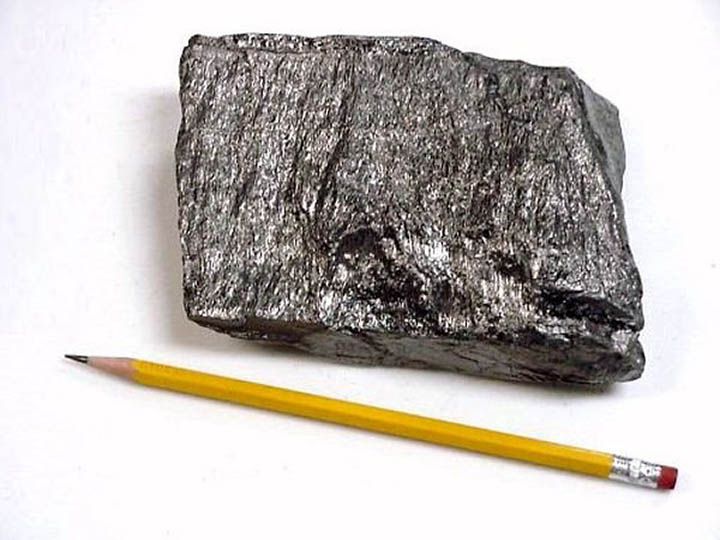